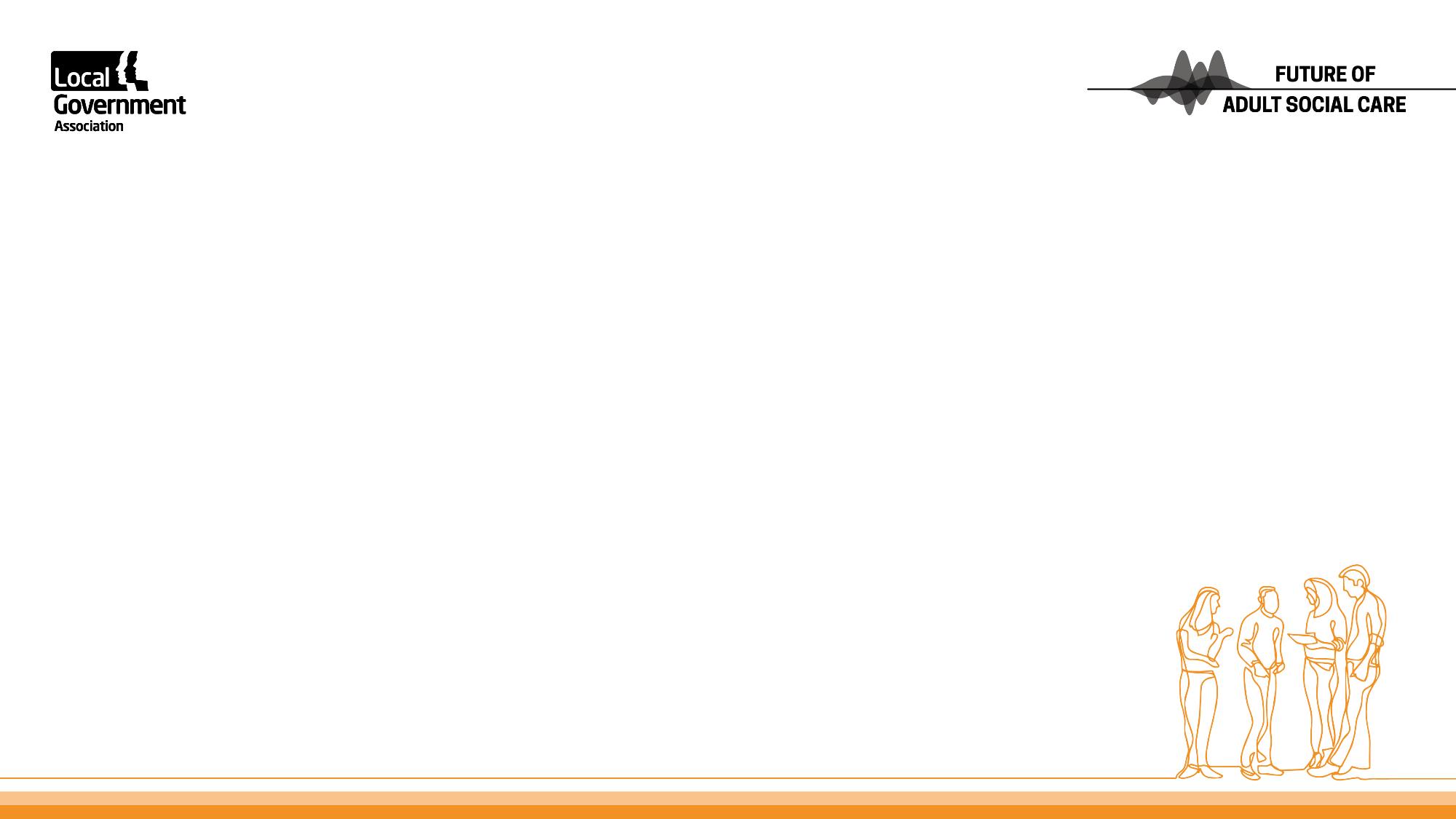 The lives we want to lead
The future of adult social care   
Cllr Jackie Meldrum
The LGA adult social care green paper
The LGA’s adult social care green paper ‘The Lives we want to lead’ was launched in July 2018
The consultation runs until 26 September

To date:
Almost 200 responses 
Downloaded almost 2,500 times
Why have we launched a consultation?
Adult social care and support matters
The system supports older people and working age adults who have physical and learning disabilities, mental health conditions or are generally frail and their unpaid carers
It is about support for a good life, keeping well independent and at home for as long as possible.
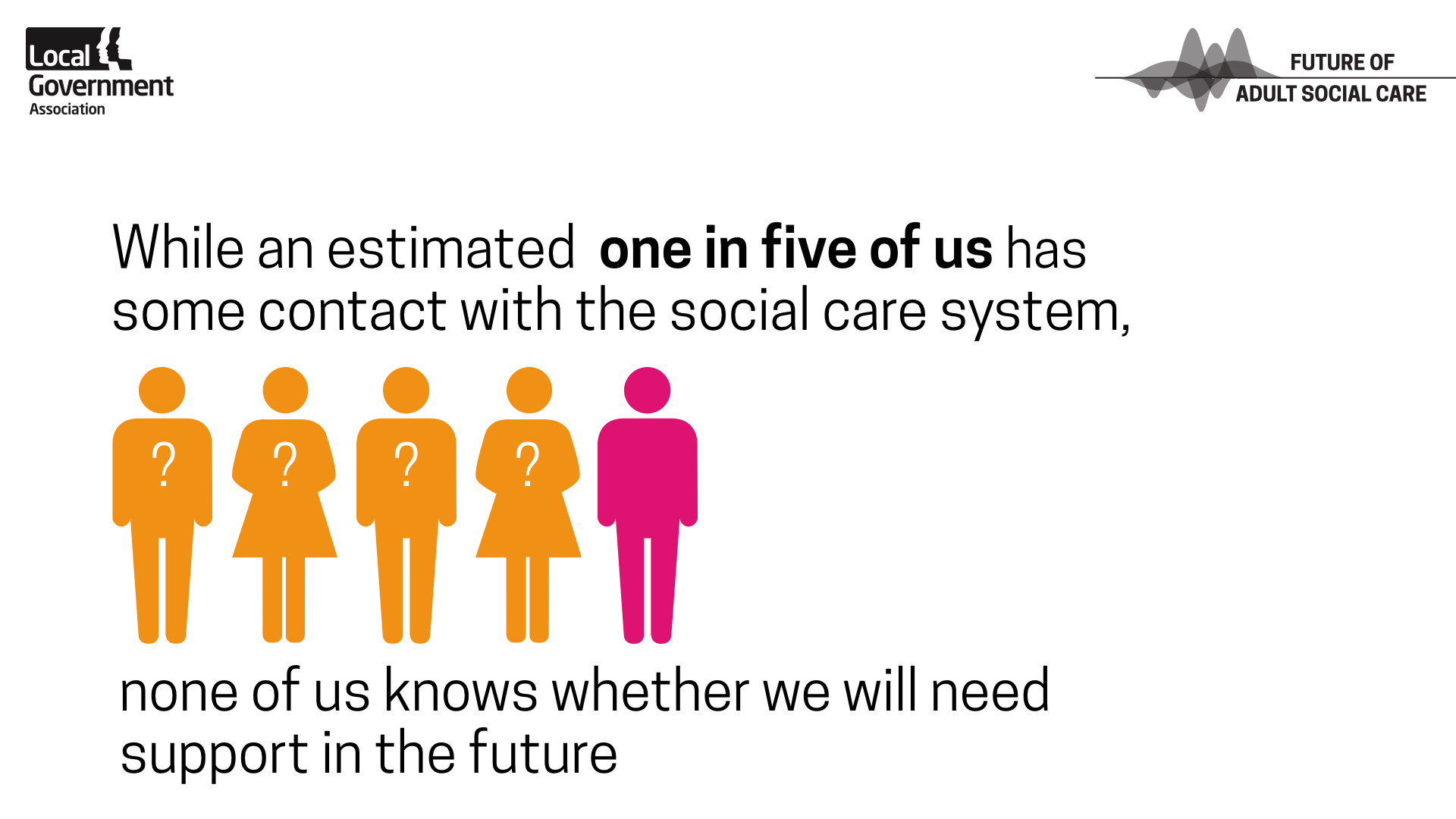 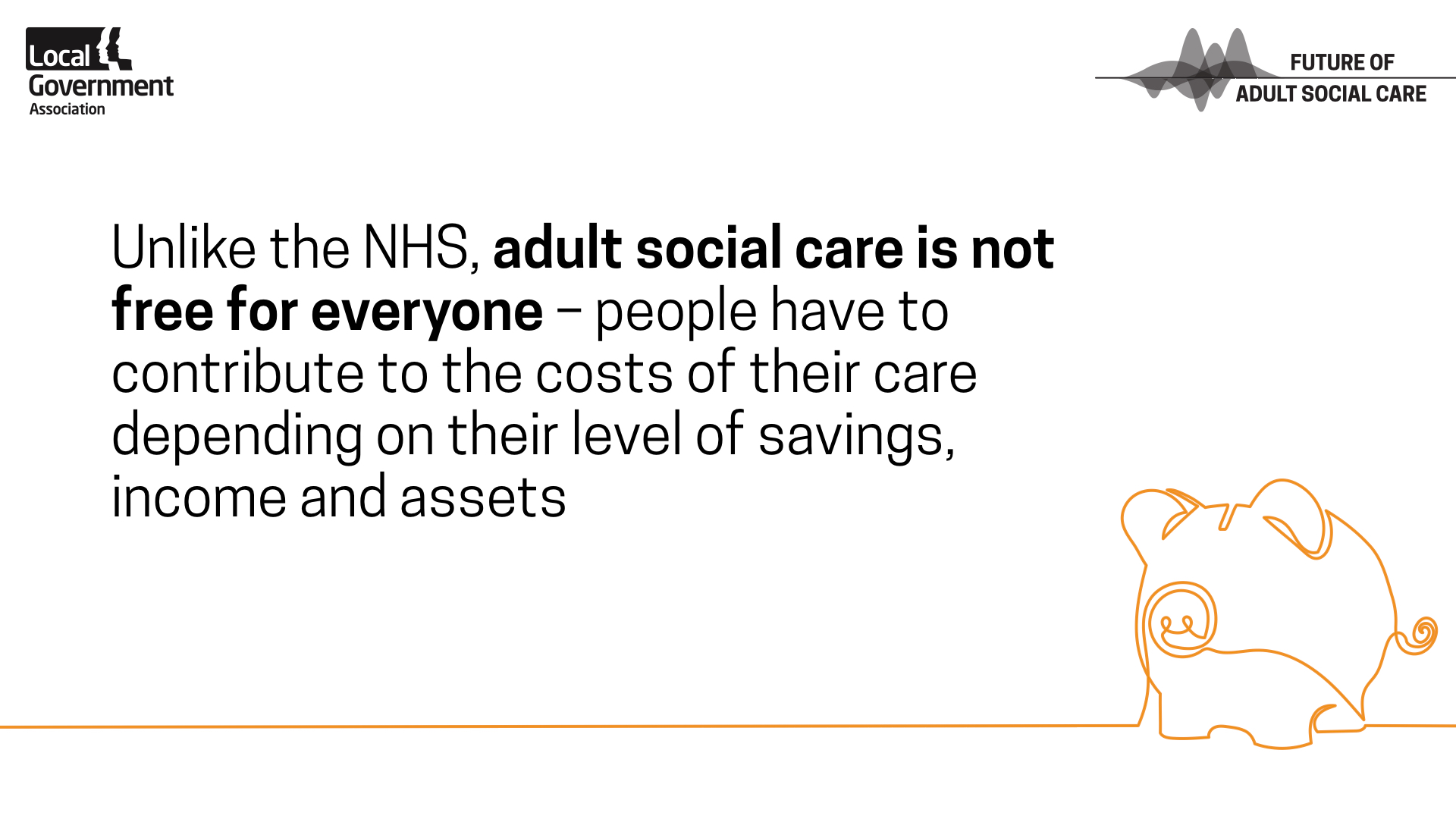 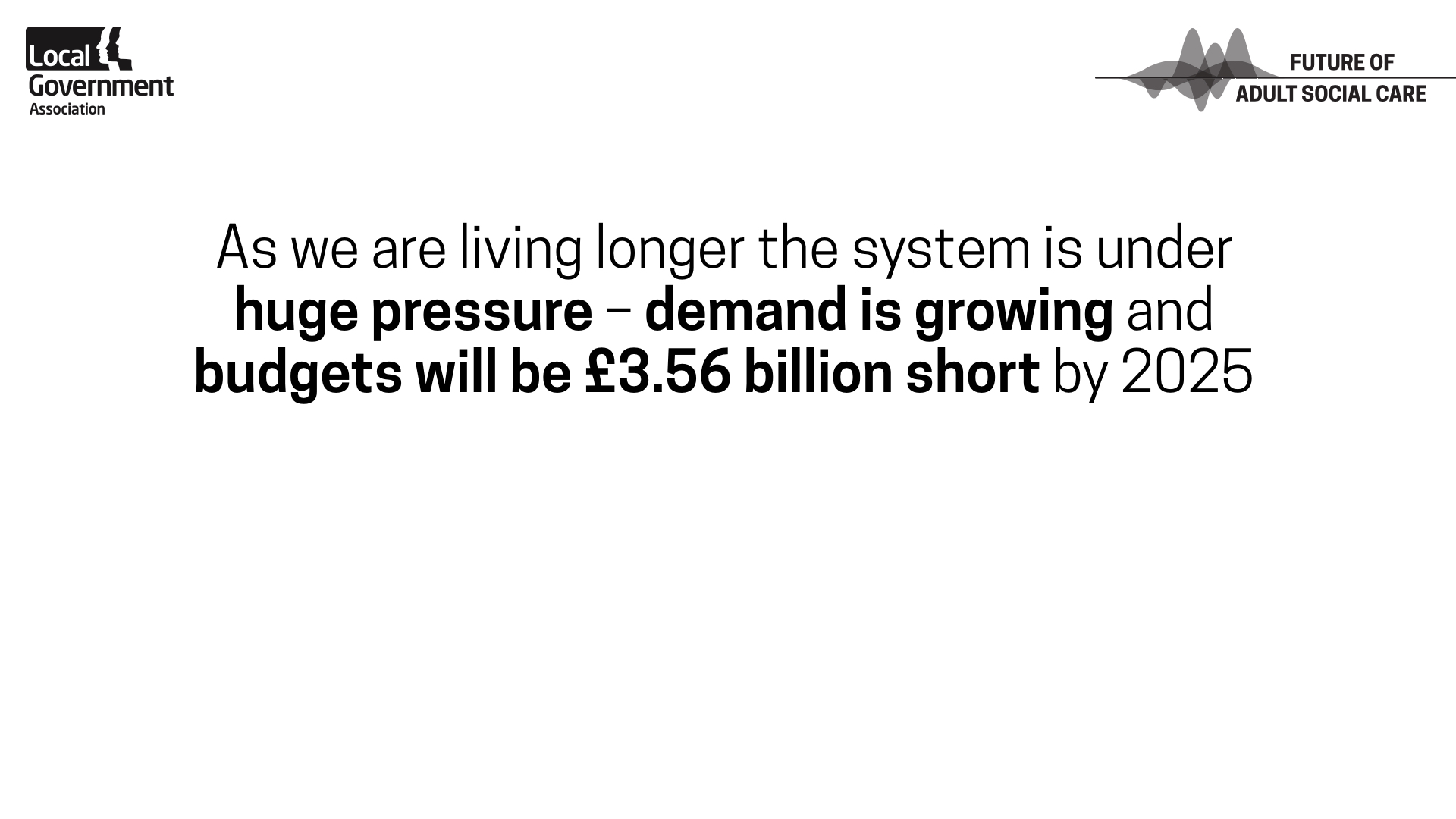 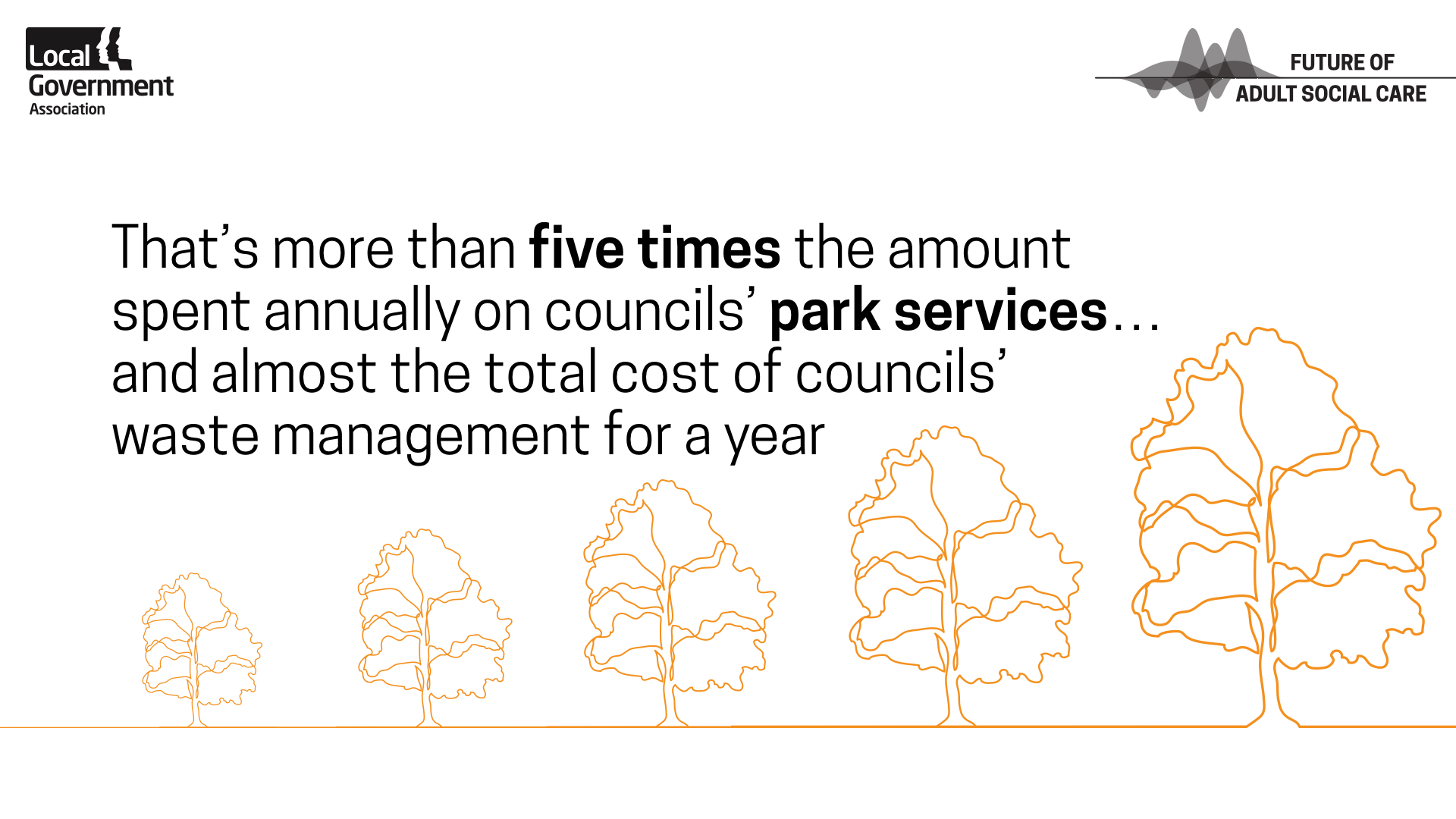 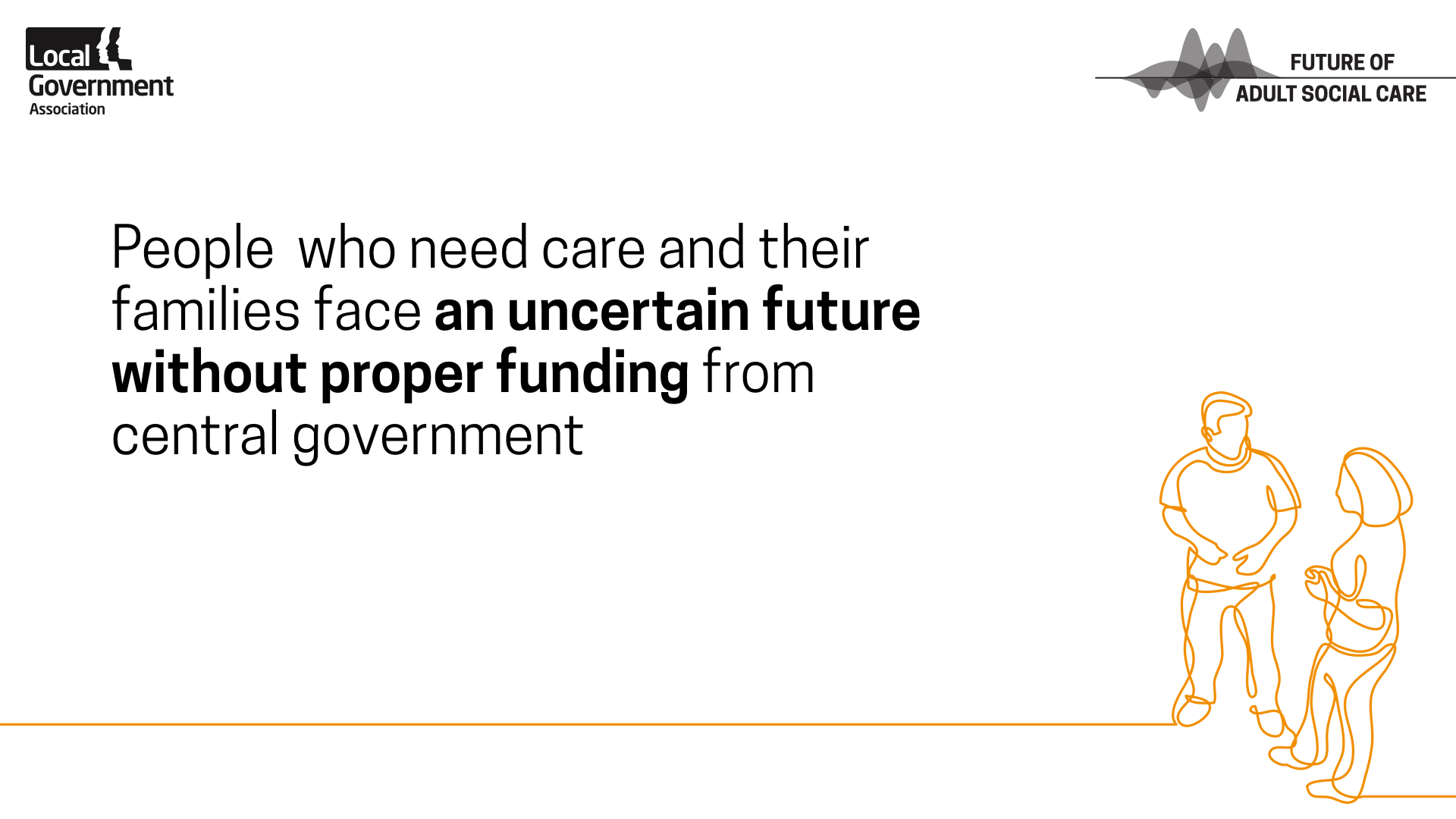 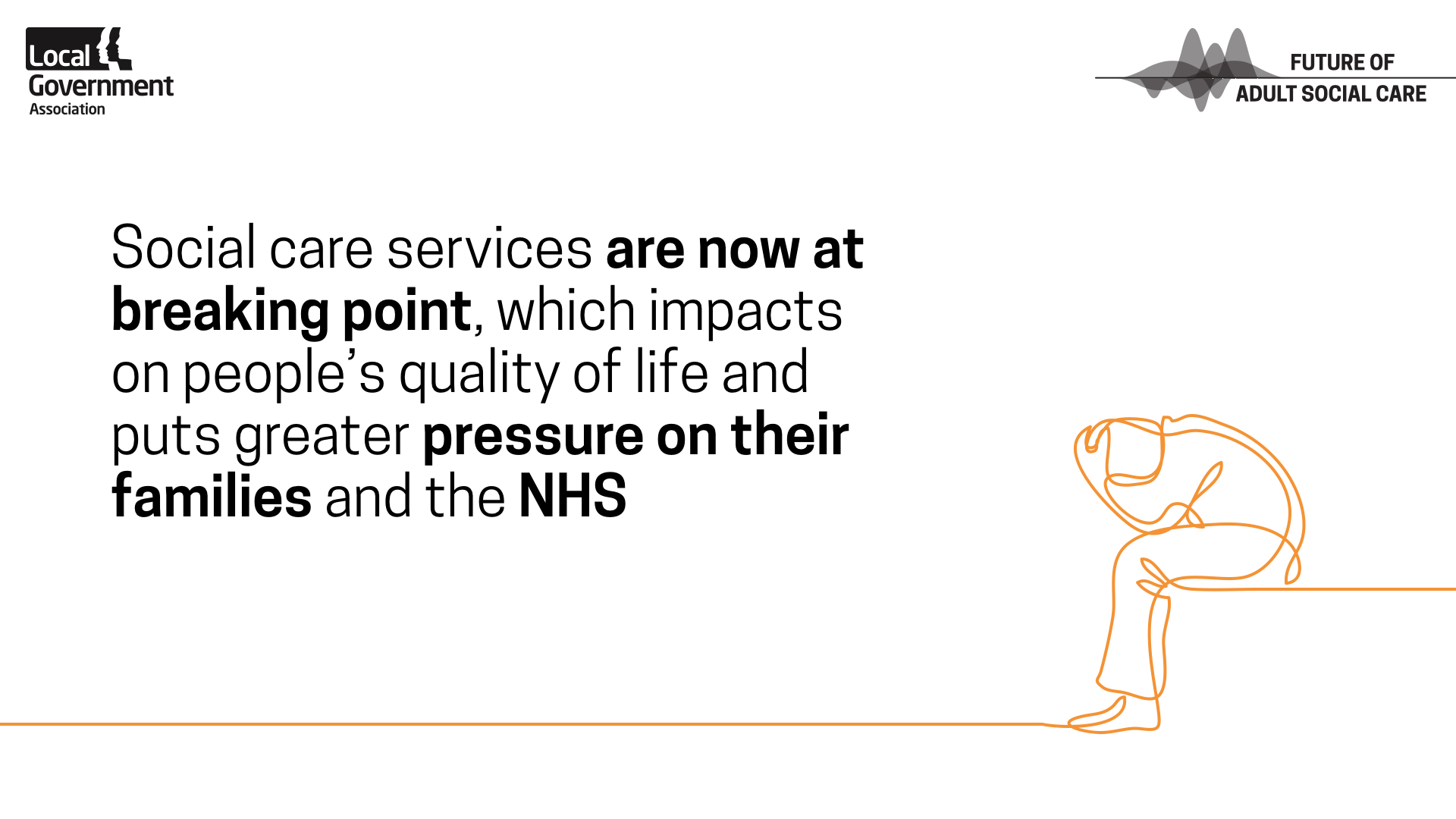 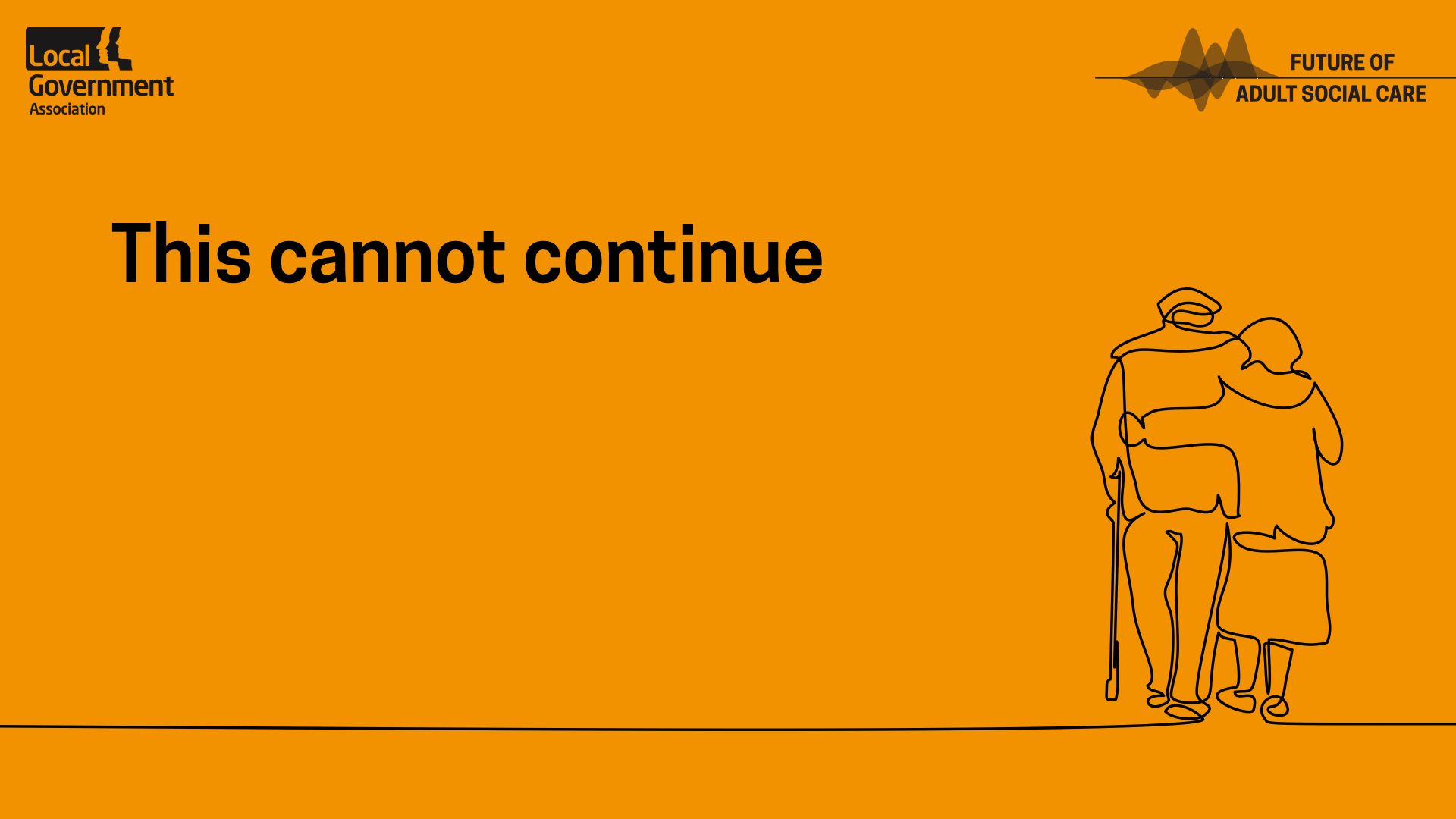 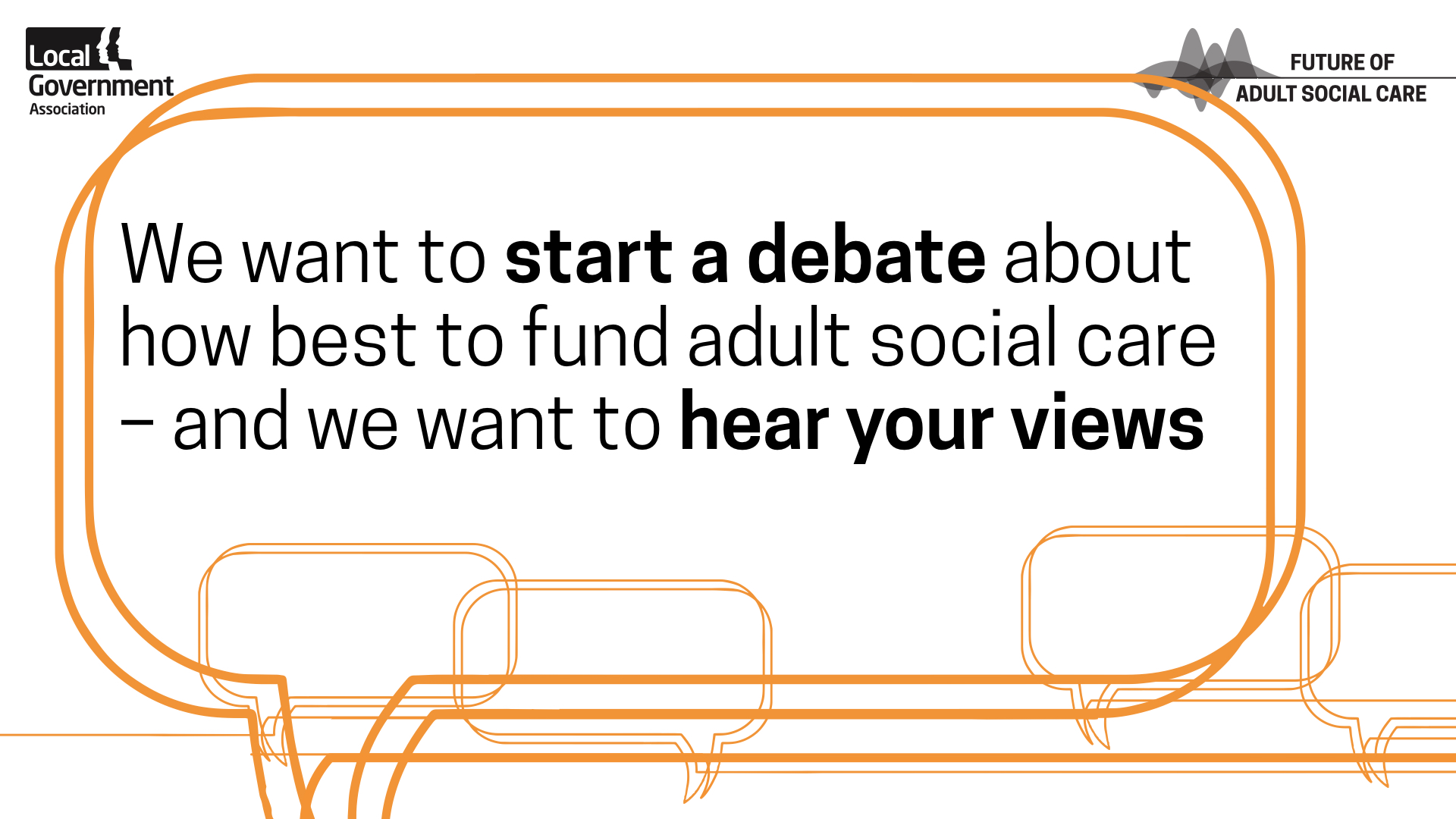 Consultation:
This is our chance to put adult social care right at the very heart of the Government’s thinking.
The LGA consultation will run until 26 September. Your views will help build a vision for adult social care that supports people, communities, hospitals and our economy for decades to come.
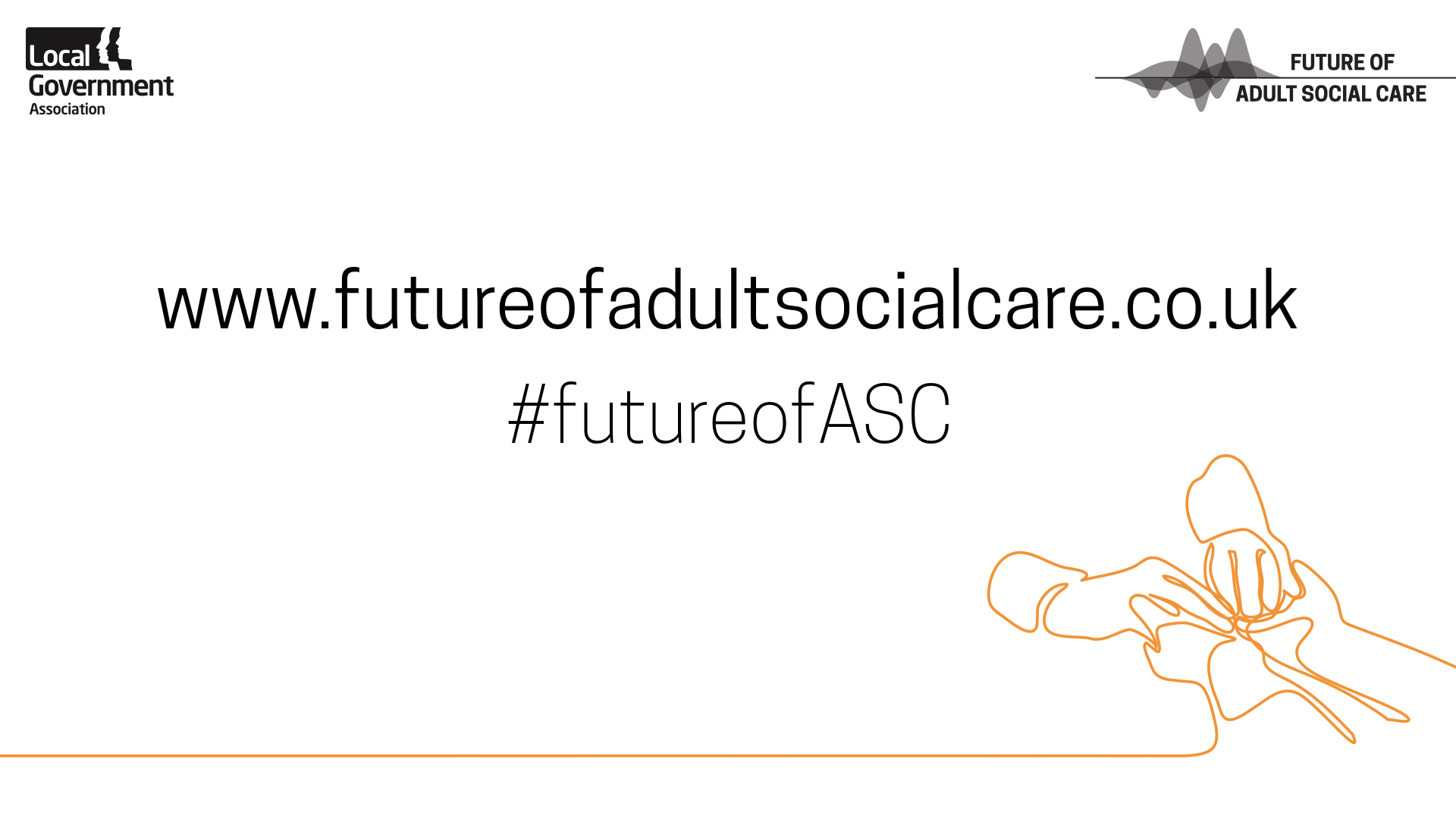